السمنه
تقديم يزن ابو قديس 
الصف الثامن  ج
السمنة مرض معقد تزيد فيه كمية دهون الجسم زيادة مفرطة
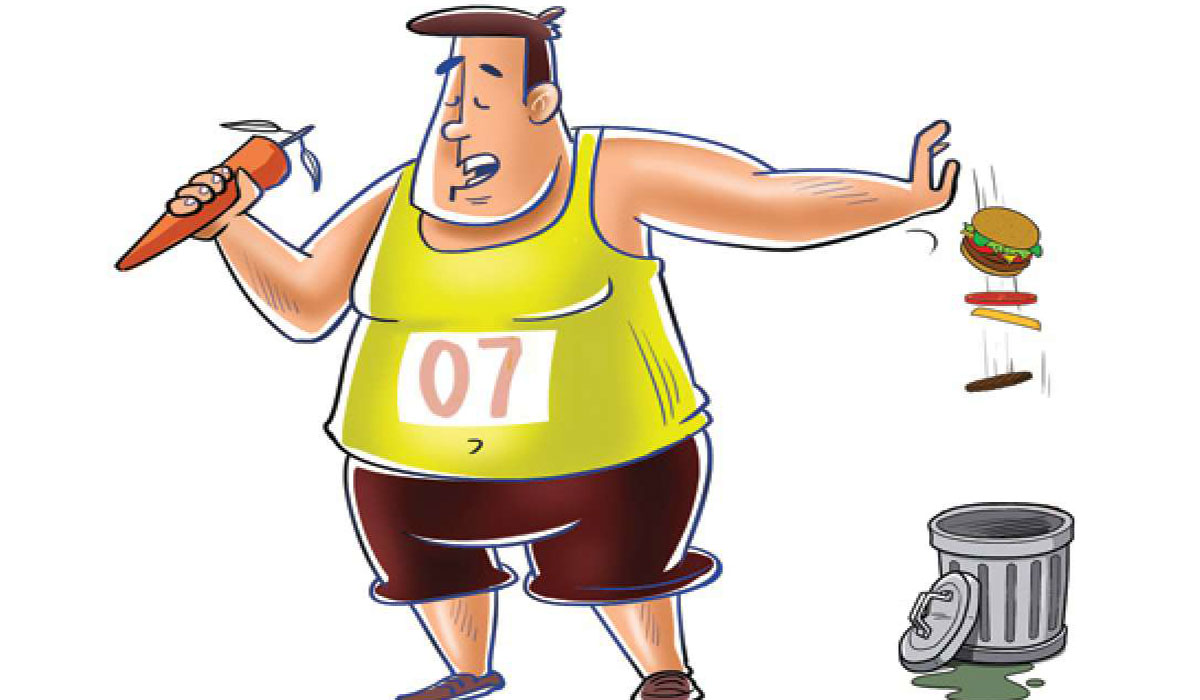 ماهي المضاعفات الصحية للبدانة أو زيادة الوزن؟
ما هي الاضرار الناتجه عن السمنه؟
الالتهاب المفصلي العظمي.
مرض القلب والسكتات الدماغية
داء السكري من النوع الثاني
أنواع معينة من السرطان
مشكلات الهضم.
انقطاع النفس النوم
اسباب الاصابه بالسمنه
ما هي الاسباب المؤديه للاصابه بالسمنة
من لديه تاريخ مرضي عائلي.
طبيعة النمط الغذائي للفرد أو الأسرة.
غياب أو قلة ممارسة الرياضة.
بعض الأمراض، مثل: متلازمة كوشينغ، الغدة الدرقية غير النشطة
بعض الأدوية، مثل: مضادات الاكتئاب
اختلال نظام النوم
التقدم بالعمر.
الحمل.
علاج السمنه
العوامل الاساسيه لعلاج السمنه او زيادة الوزن
القيام بفحص بدني عام
 مراجعه تاريخك المرضي السابق
خفض السعرات الحراريه
ممارسه الرياضه على مدار اليوم
تكميم المعدة بالتنظير الداخلي
كيفيه تجنب السمنه
ممارسه الرياضه بشكل يومي لمده 30 دقيقه او اكثر
تناول غذاء صحي ومتوازن خالي من السعرات الحراريه
الالتزام بالفحص الدوري للطبيب
انزال الوزن بشكل صحي و تدريجي
المصادر
https://www.moh.gov.sa/awarenessplateform/ChronicDisease/Pages/Obesity.
 https://www.mayoclinic.org/ar/diseases-conditions/obesity/symptoms-causes 
https://www.mayoclinic.org/ar/diseases-conditions/obesity/symptoms-causes 
https://www.mayoclinic.org/ar/diseases-conditions/obesity/diagnosis-treatment/drc-
شكرا لحسن استماعكم